PLANIFICACIÓN  PARA CLASES VIRTUALESSEMANA N°21FECHA : Jueves 20 de AgostoCURSO: 6° Básico
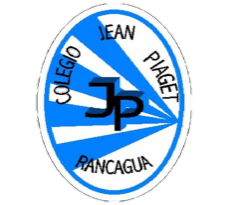 Colegio Jean Piaget
Mi escuela, un lugar para aprender y crecer en un ambiente saludable
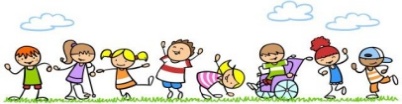 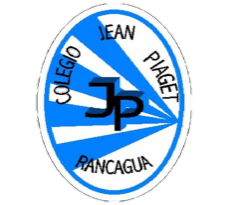 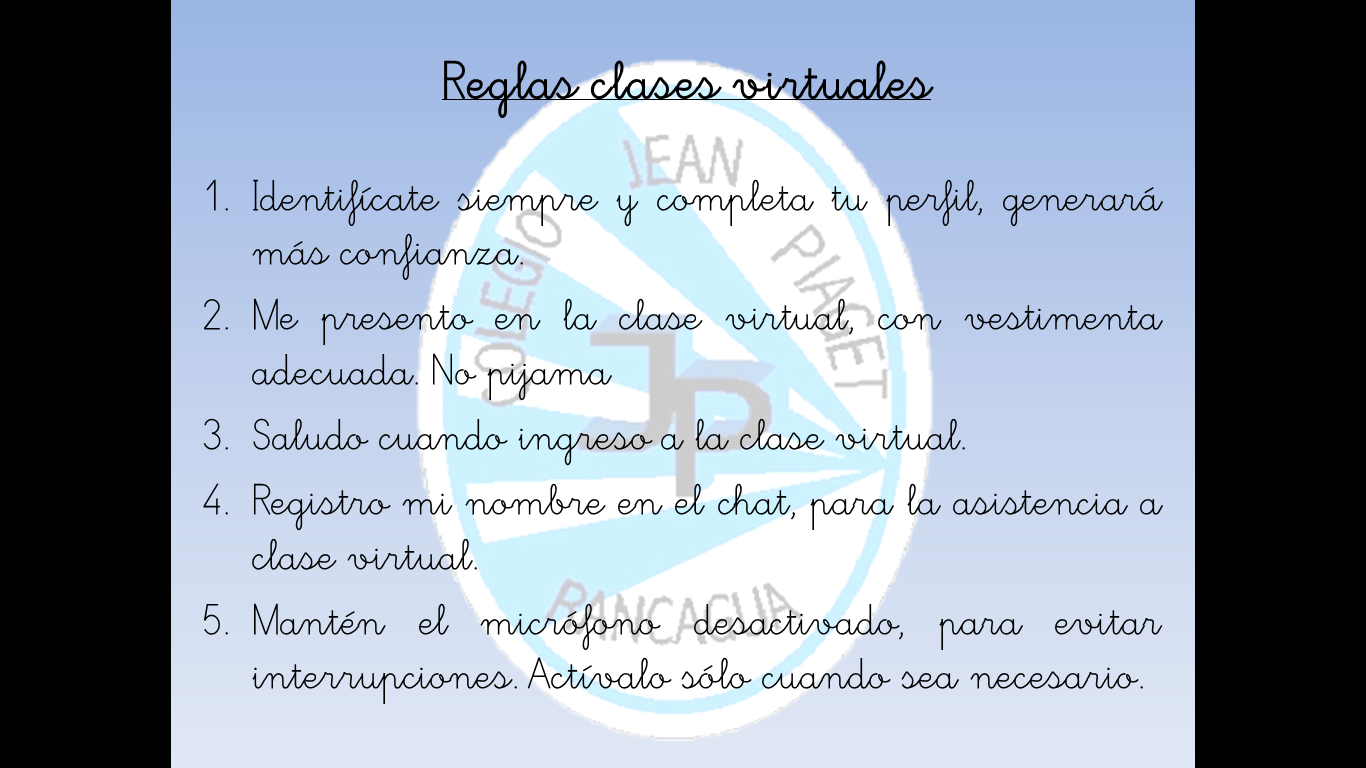 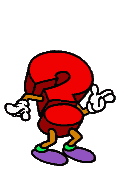 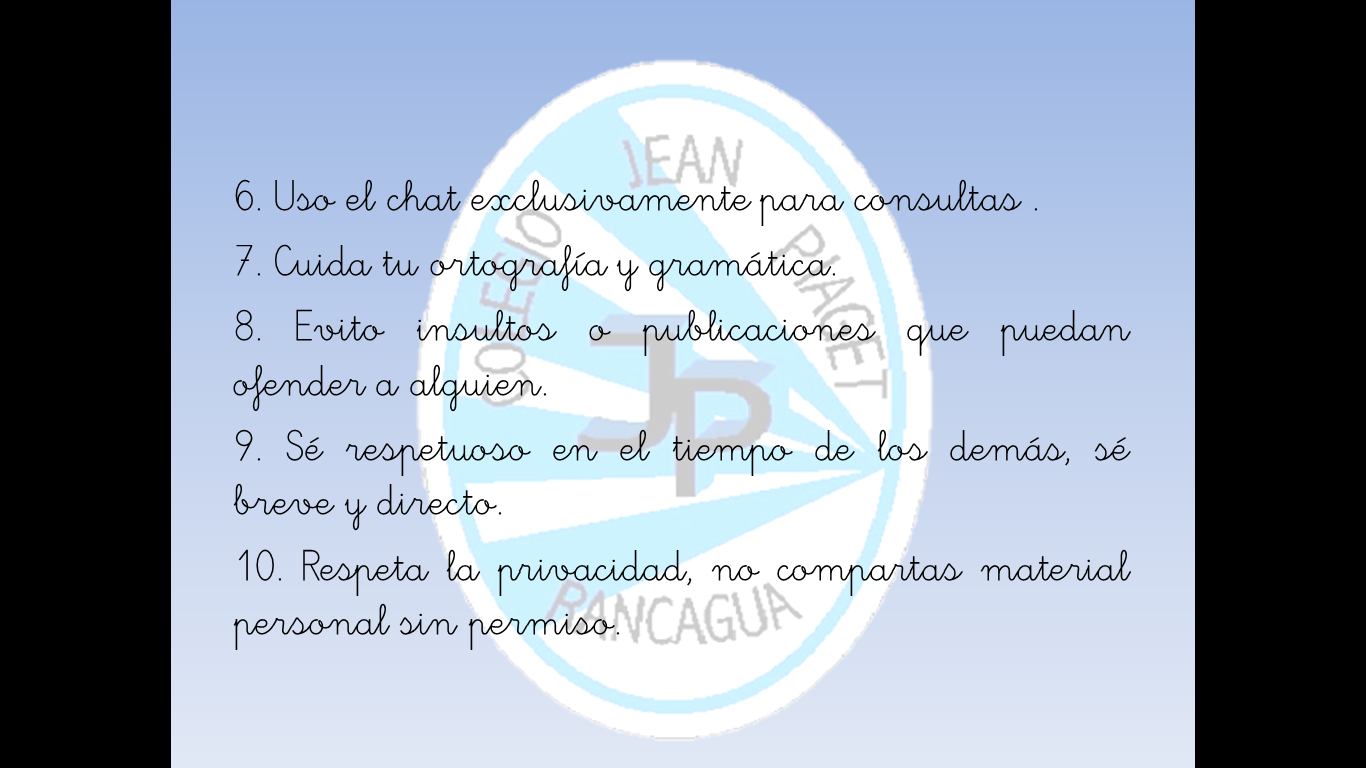 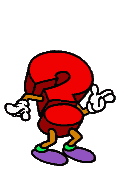 Importante:
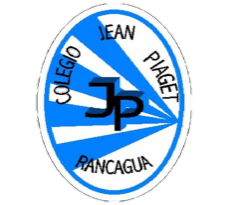 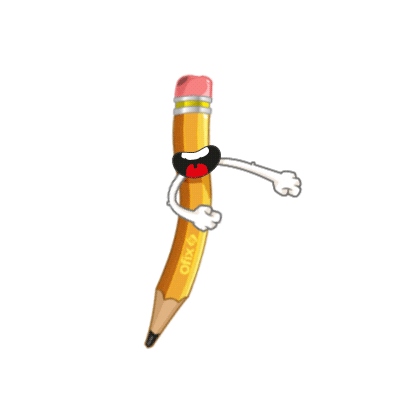 Cuándo esté la animación de un lápiz, significa que debes escribir en tu cuaderno
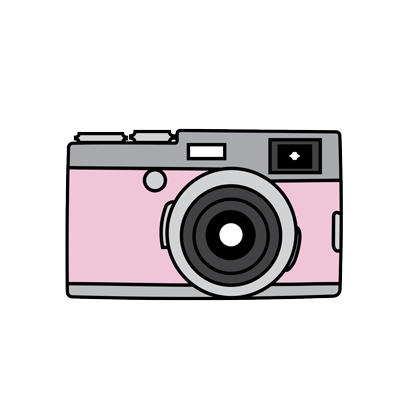 Cuándo esté esta animación de una cámara fotográfica, significa que debes mandar reporte sólo de esa actividad (una foto de la actividad)
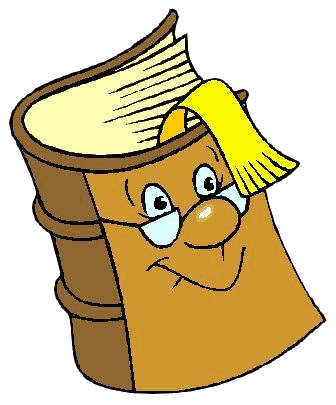 Cuándo esté esta animación de un libro, significa que debes trabajar en tu libro de matemática.
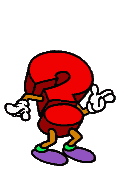 Cuándo esté esta animación de un signo de pregunta, significa que debes pensar y analizar, sin escribir en tu cuaderno. Responder de forma oral.
Motivación: Desafío del día/problema del día/ cálculo mental
:
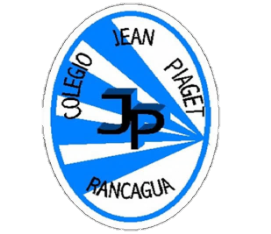 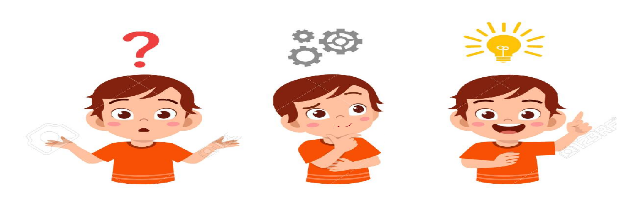 En una encuesta del consumo saludable, de un curso 2 de cada 4 niños(as) consume frutas y en el otro curso 4 de cada 8 niños(as) consume verduras. Si el doble de la suma del producto de sus términos es 32. ¿Cómo comprobamos si ambas razones son equivalentes y cuál sería el producto de estas? Los y las estudiantes responden a través de una lluvia de ideas.
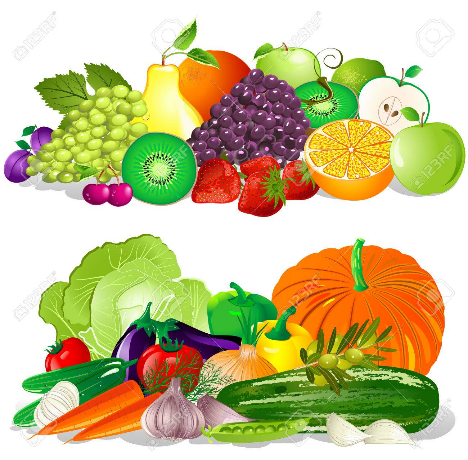 Operatoria:
Datos:
4
 8
2
 4
2
 4
N Frutas
medios
extremos
4
 8
N Verduras
4 x 4= 16
=
2 x 8= 16
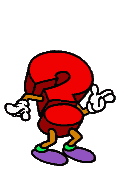 Comprobamos la equivalencia multiplicado cruzado, lo cual nos da como producto 16, entonces son equivalentes.
Respuesta:
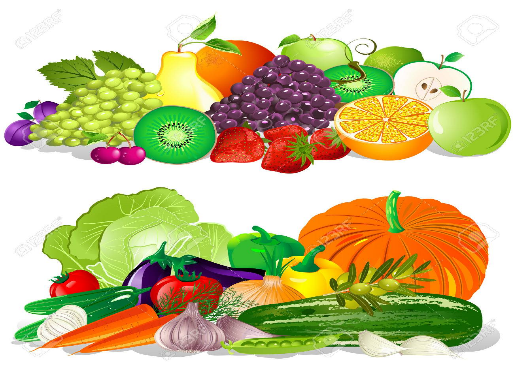 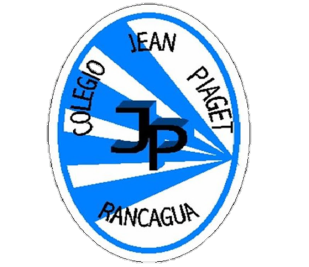 Activando nuestros conocimientos previos
Para comenzar la clase y activar tus conocimientos, responde en forma oral, las siguientes preguntas:
¿Para qué nos sirve la razón?
¿Cómo la representamos? 
¿Utilizamos las razones en la cotidianidad? ¿De qué forma?
¿Recuerdas qué es simplificar y amplificar?
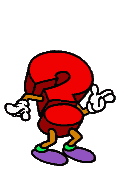 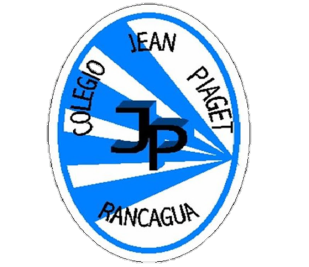 Recordemos:
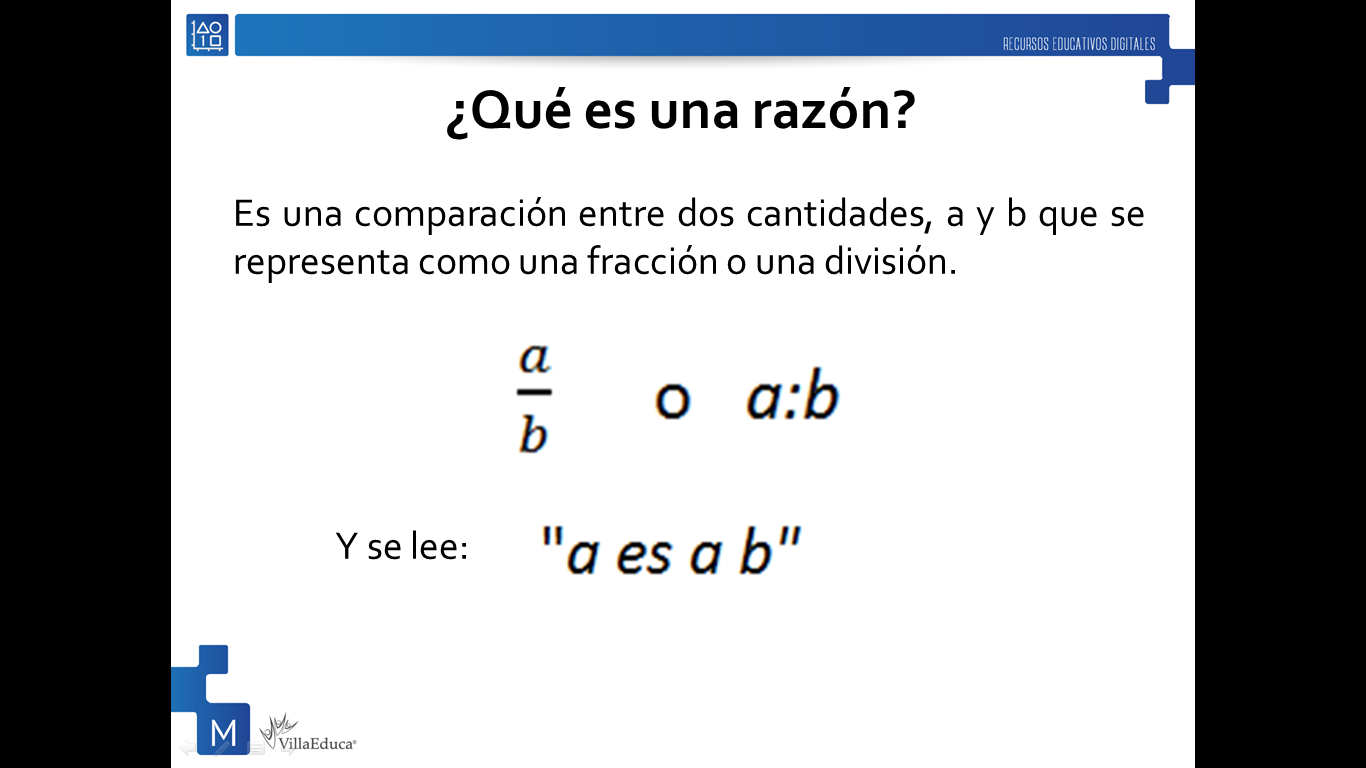 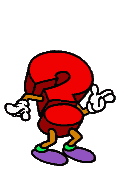 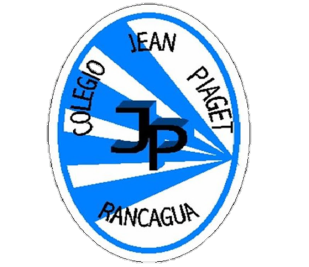 Recordemos:
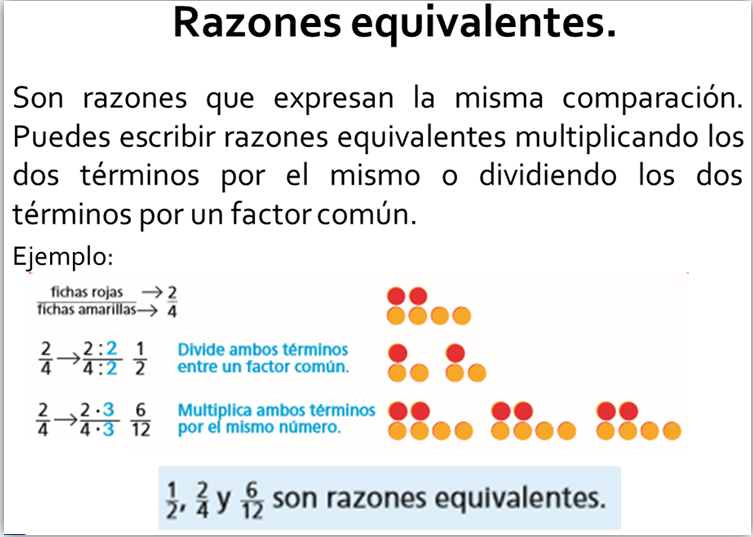 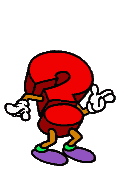 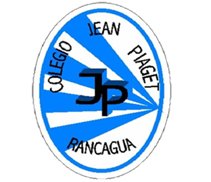 Recordemos:
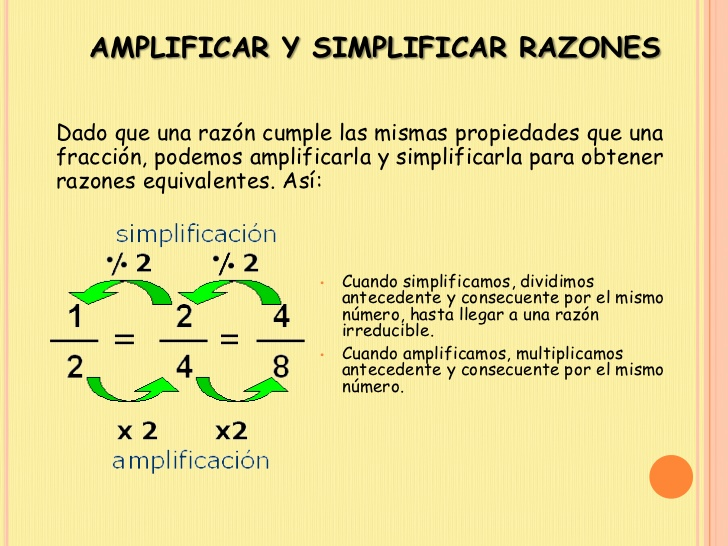 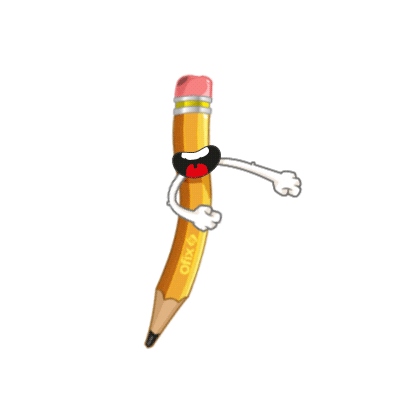 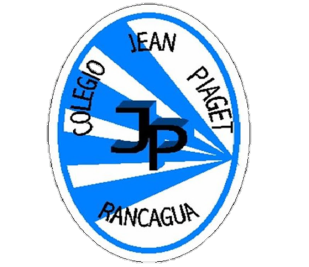 Ejercitemos:
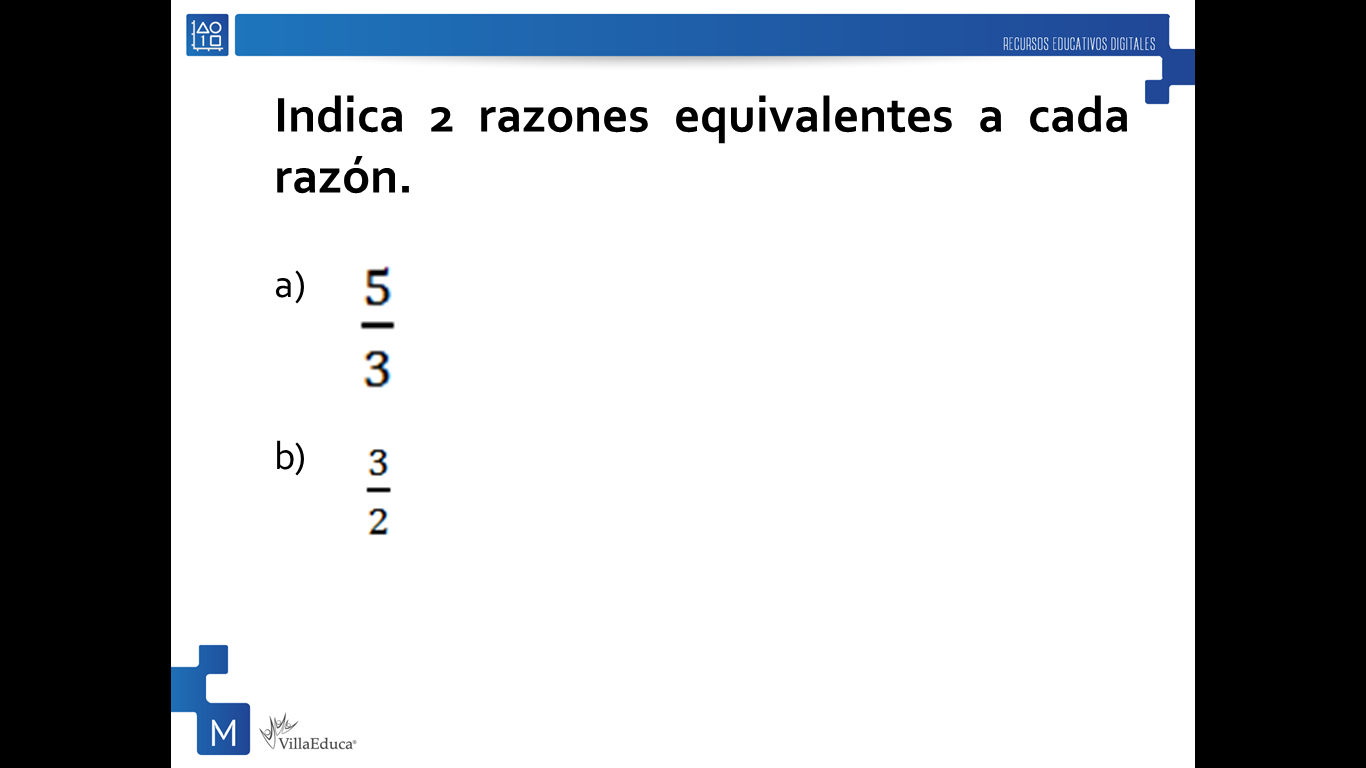 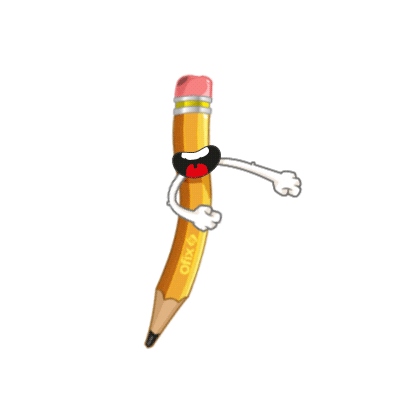 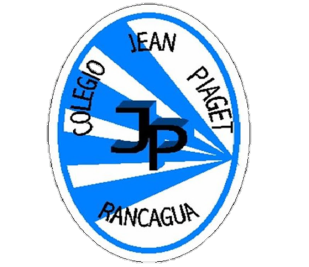 Resolución de problemas:Busca una razón equivalente
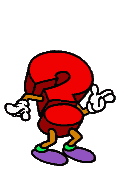 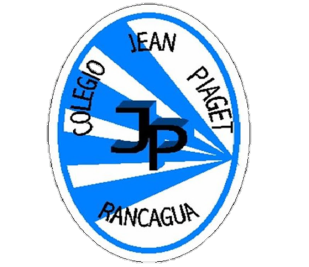 Resolución de problemas:Busca una razón equivalente
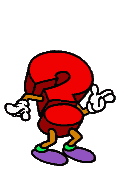 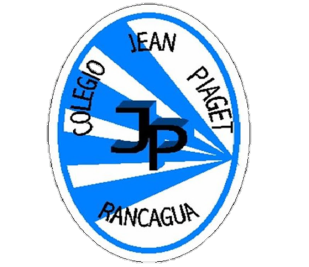 Resolución de problemas:Busca una razón equivalente
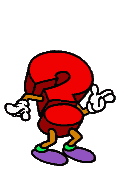 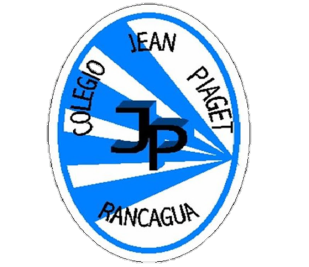 Escribe 3 razones equivalentes:
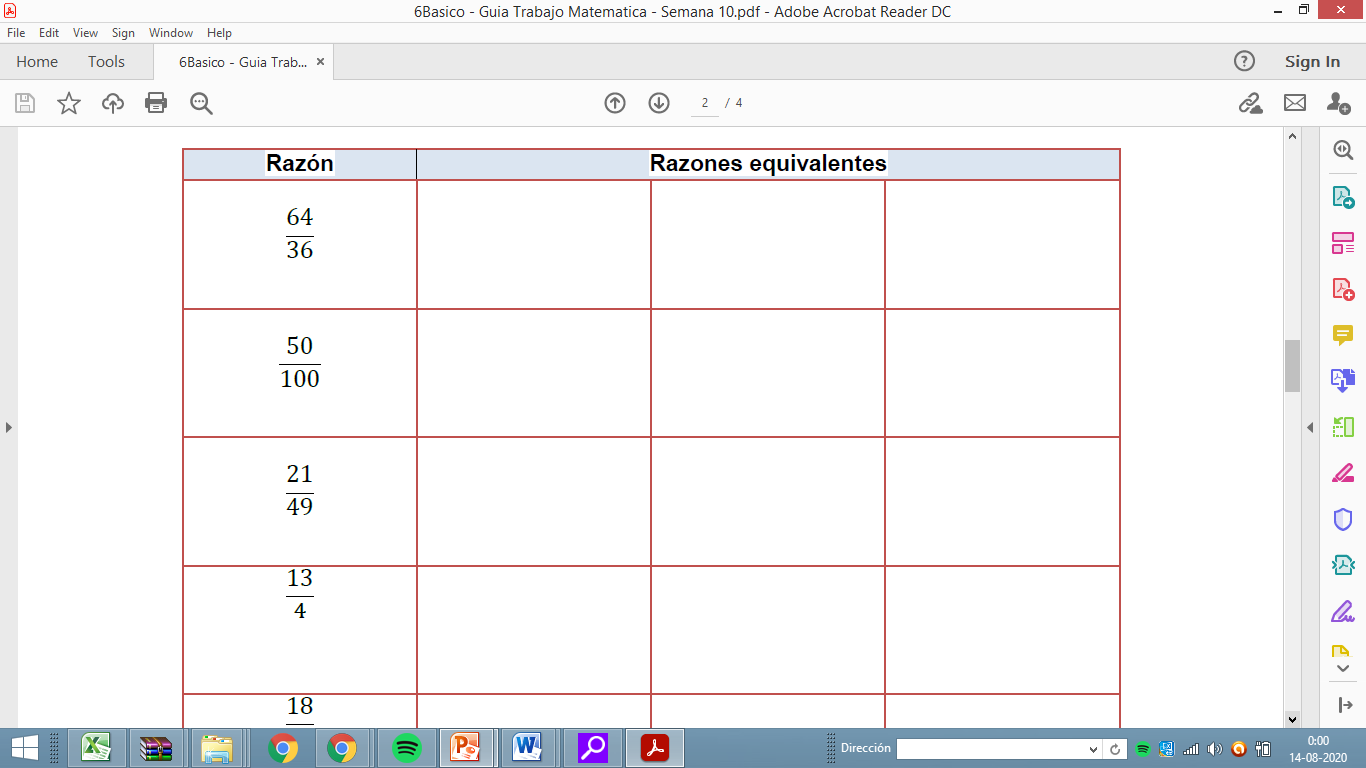 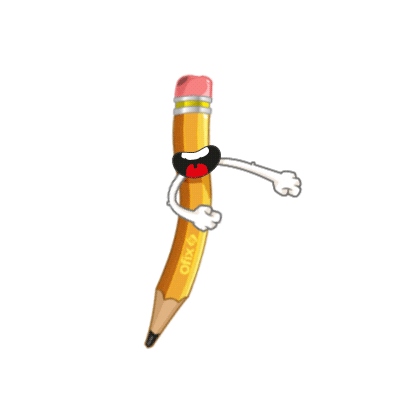 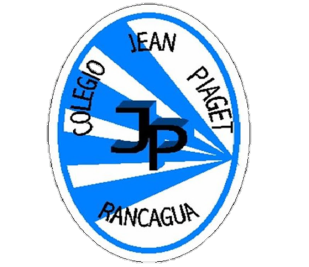 Resolución de problemas:Busca una razón equivalente
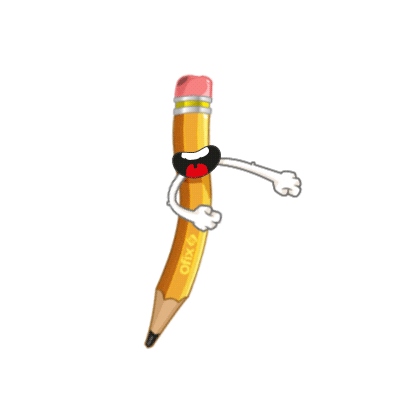 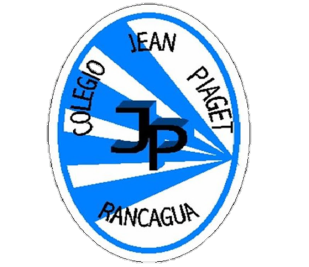 CERREMOS NUESTRA CLASE
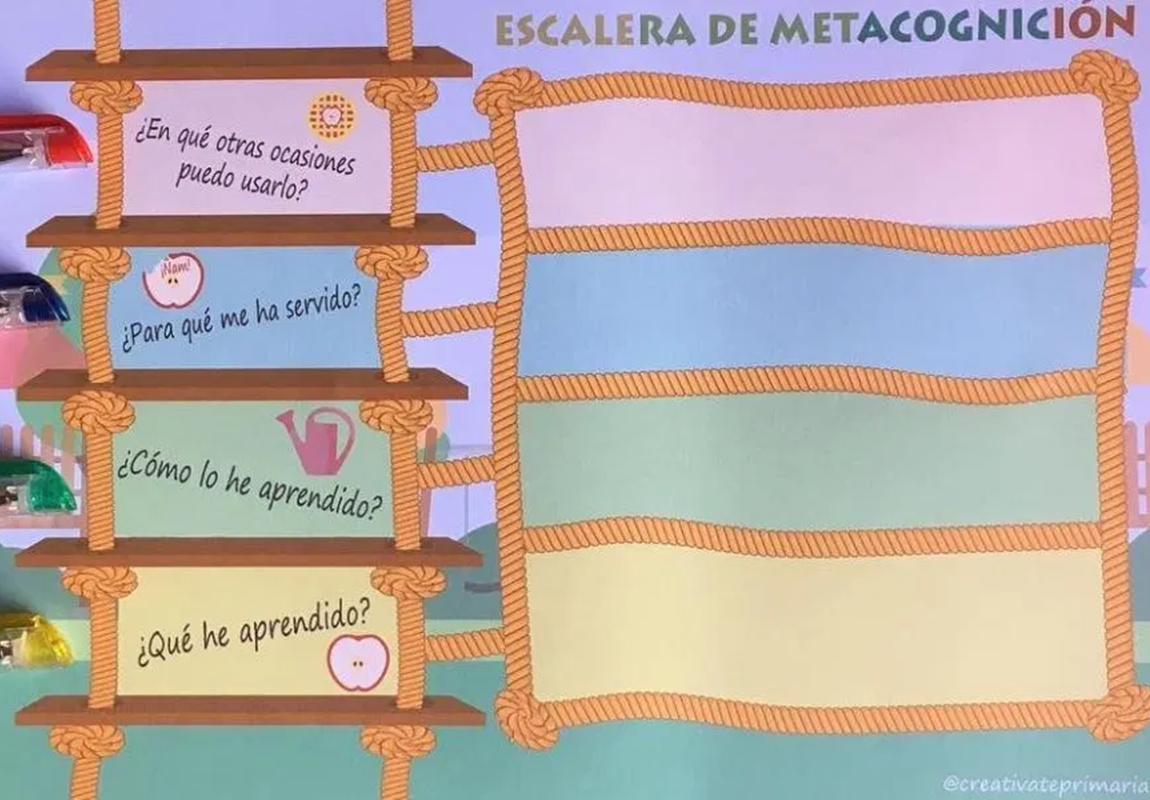 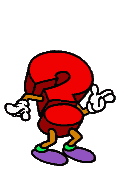 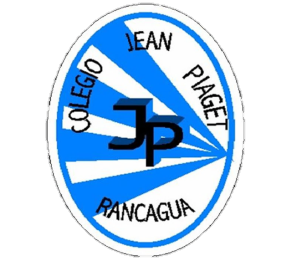 TICKET DE SALIDA
ASIGNATURA MATEMÁTICA 6°
SEMANA 21
CIERRE
Nombre: _______________________________________
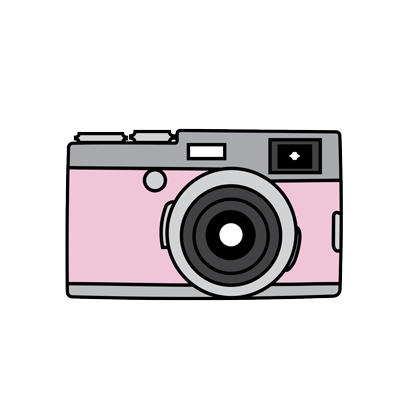 Enviar fotografía de este ticket de salida al: 
Correo: constanza.barrios@colegio-jeanpiaget.cl
Celular: 963447733
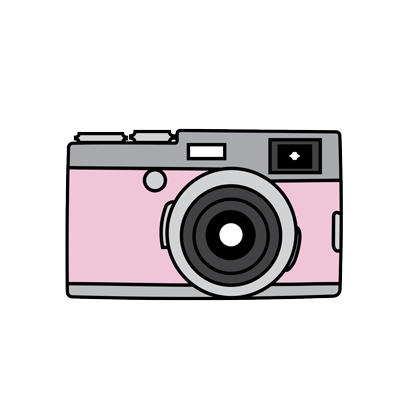